EMPLOYABILITY CONFERENCE 2022
Employability: expanding the narrative for a rapidly changing world – continuing the conversation
Reimagining Success in HE: Taking a ‘Long Win’ Approach
Dr Cath Bishop
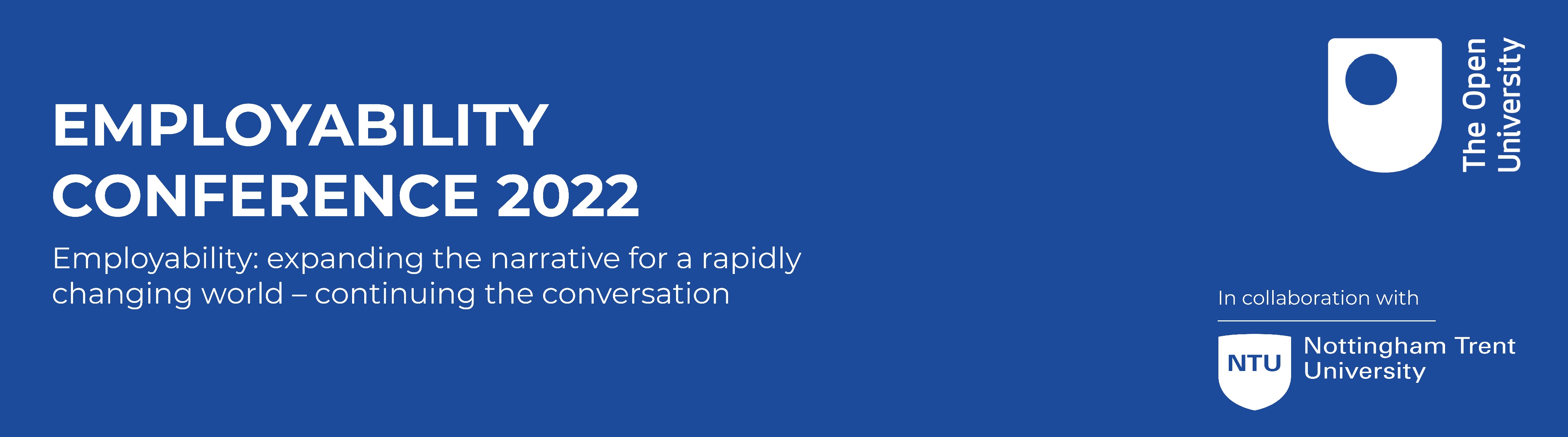 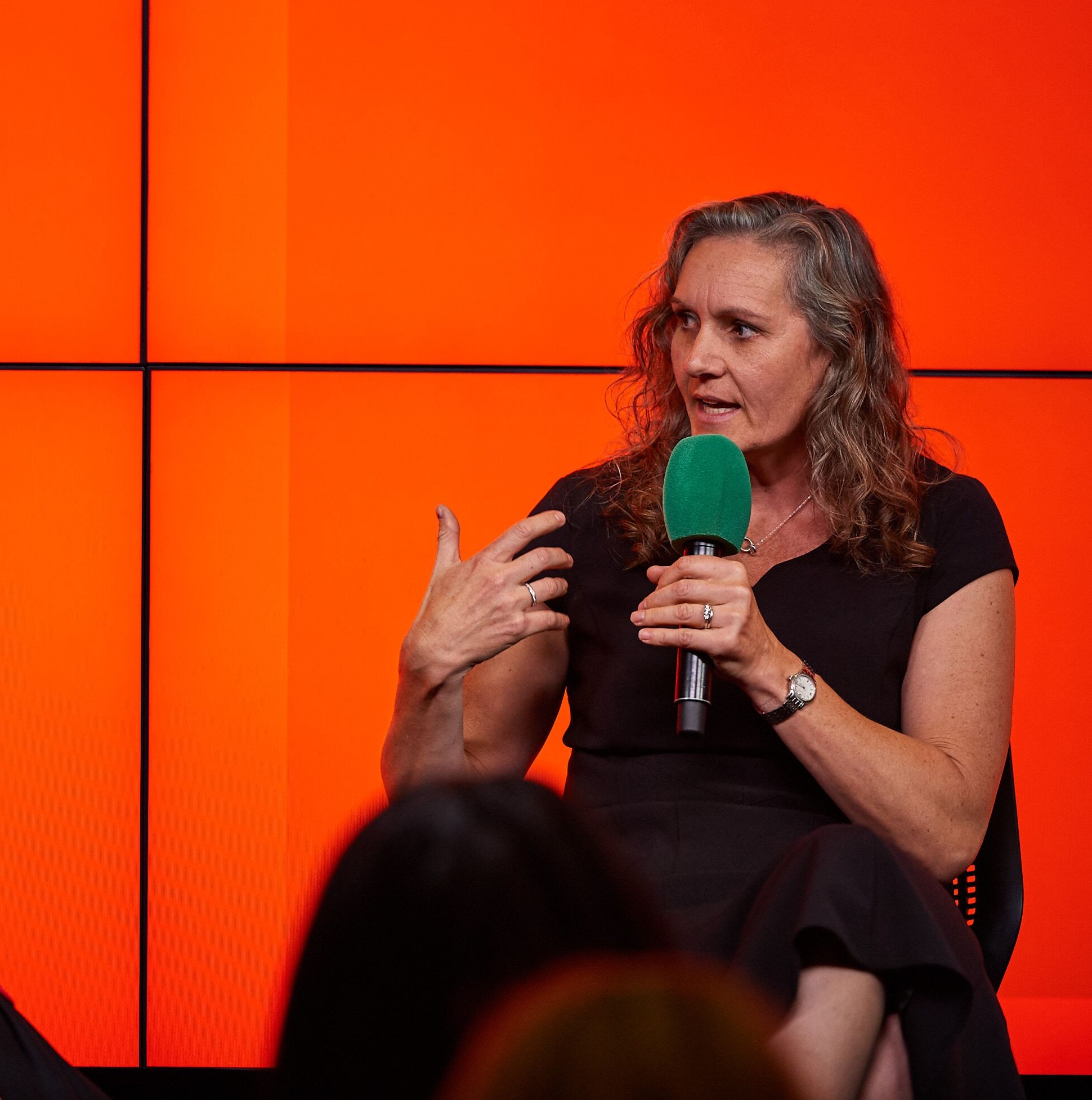 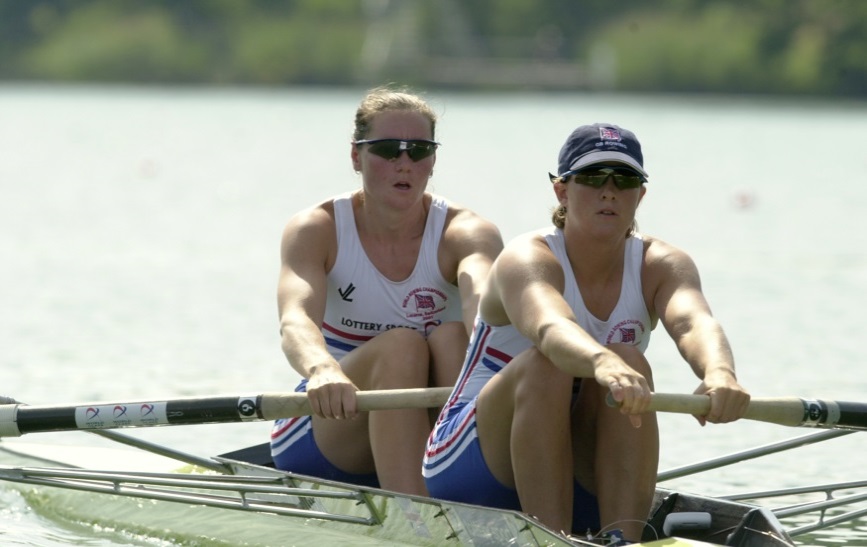 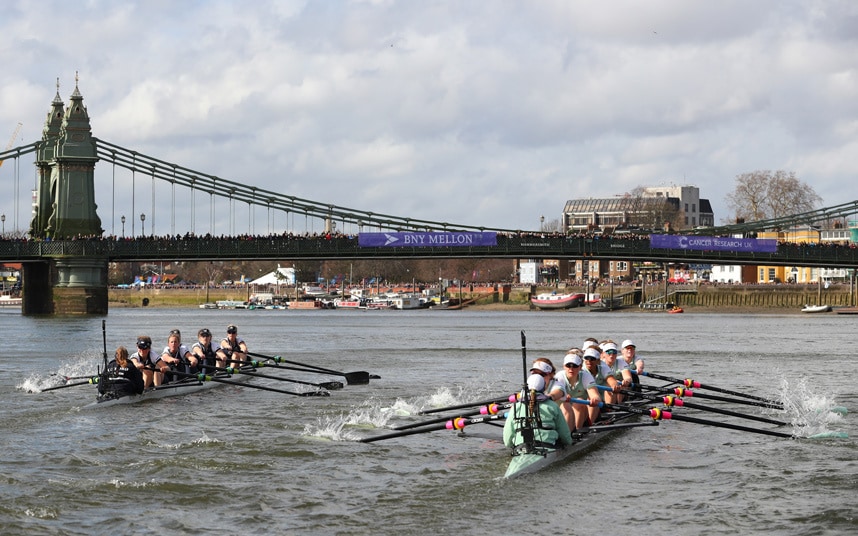 Reimagining Success in HE: Taking a ‘Long Win’ Approach


Dr Cath Bishop  @thecathbishop
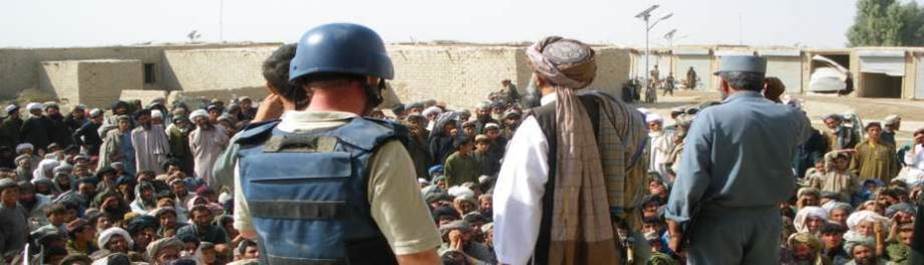 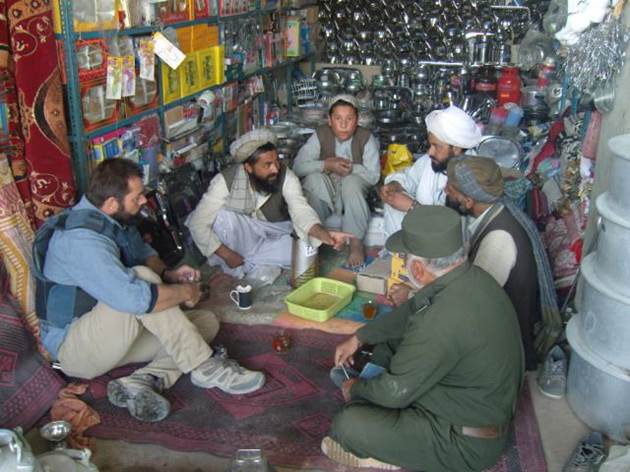 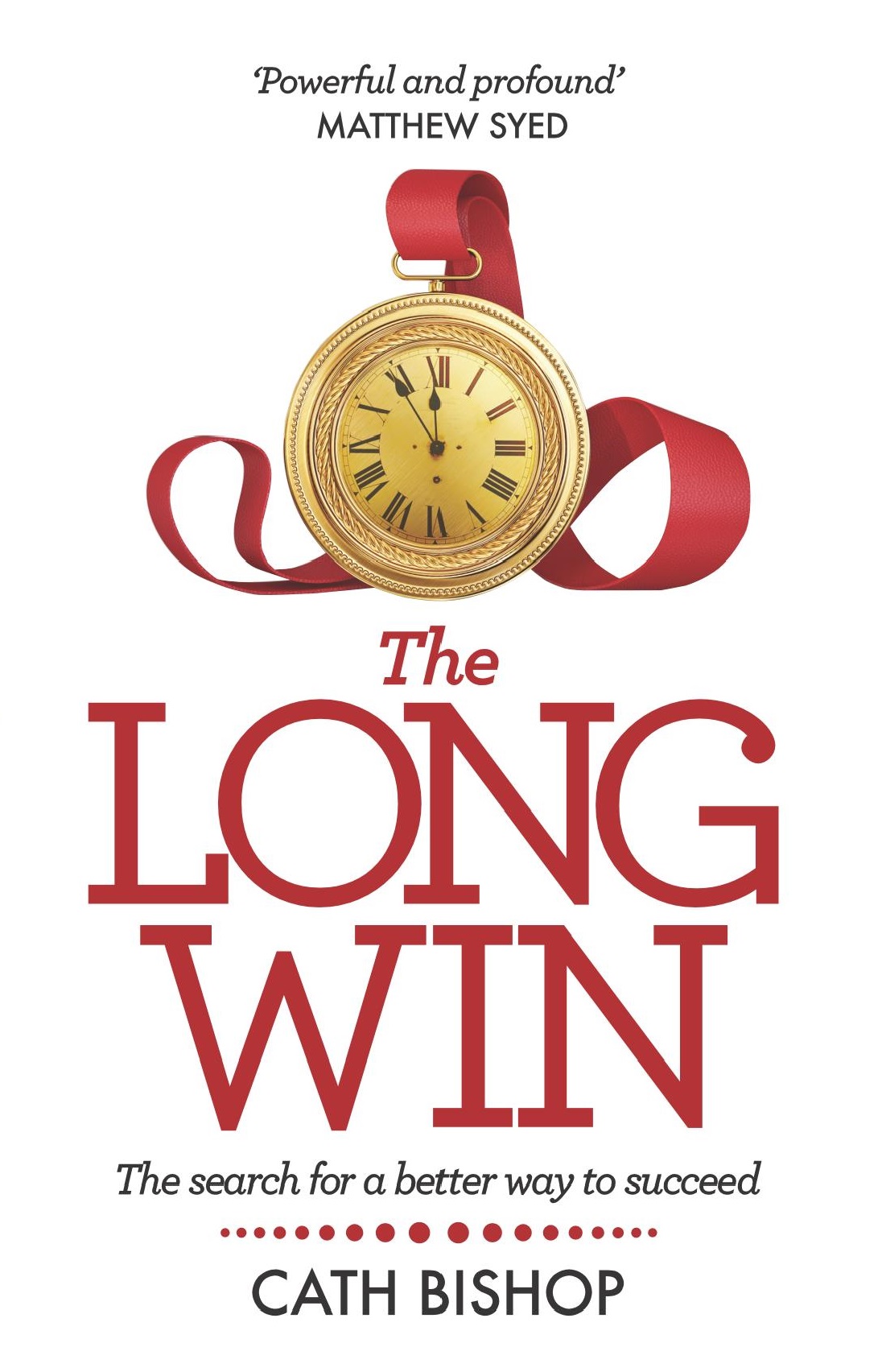 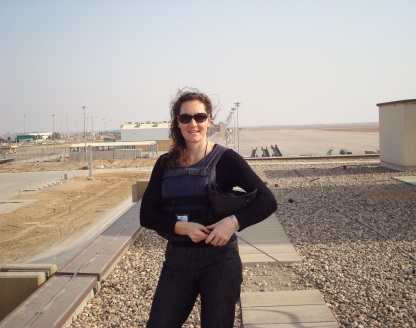 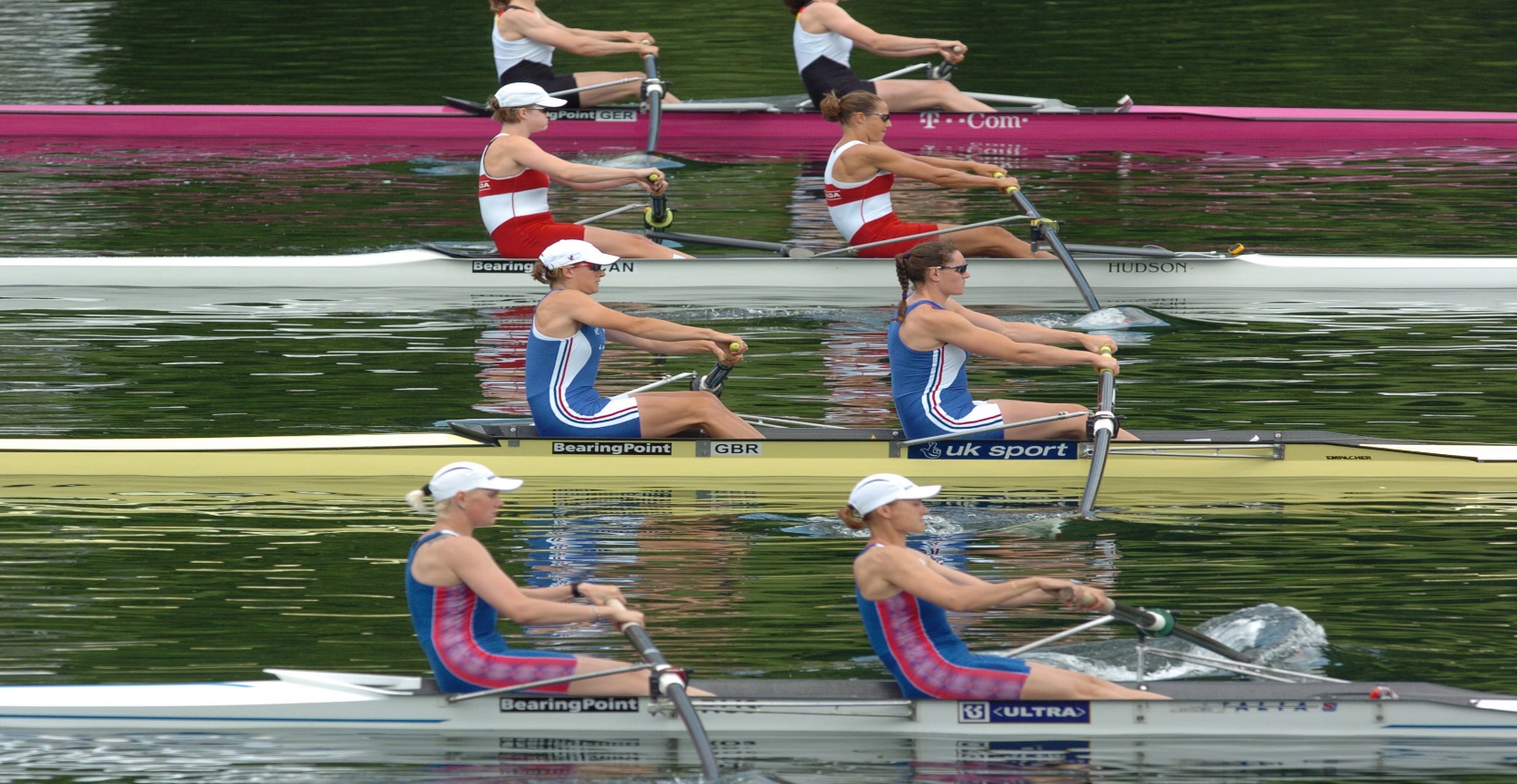 Coming first does not always equal success
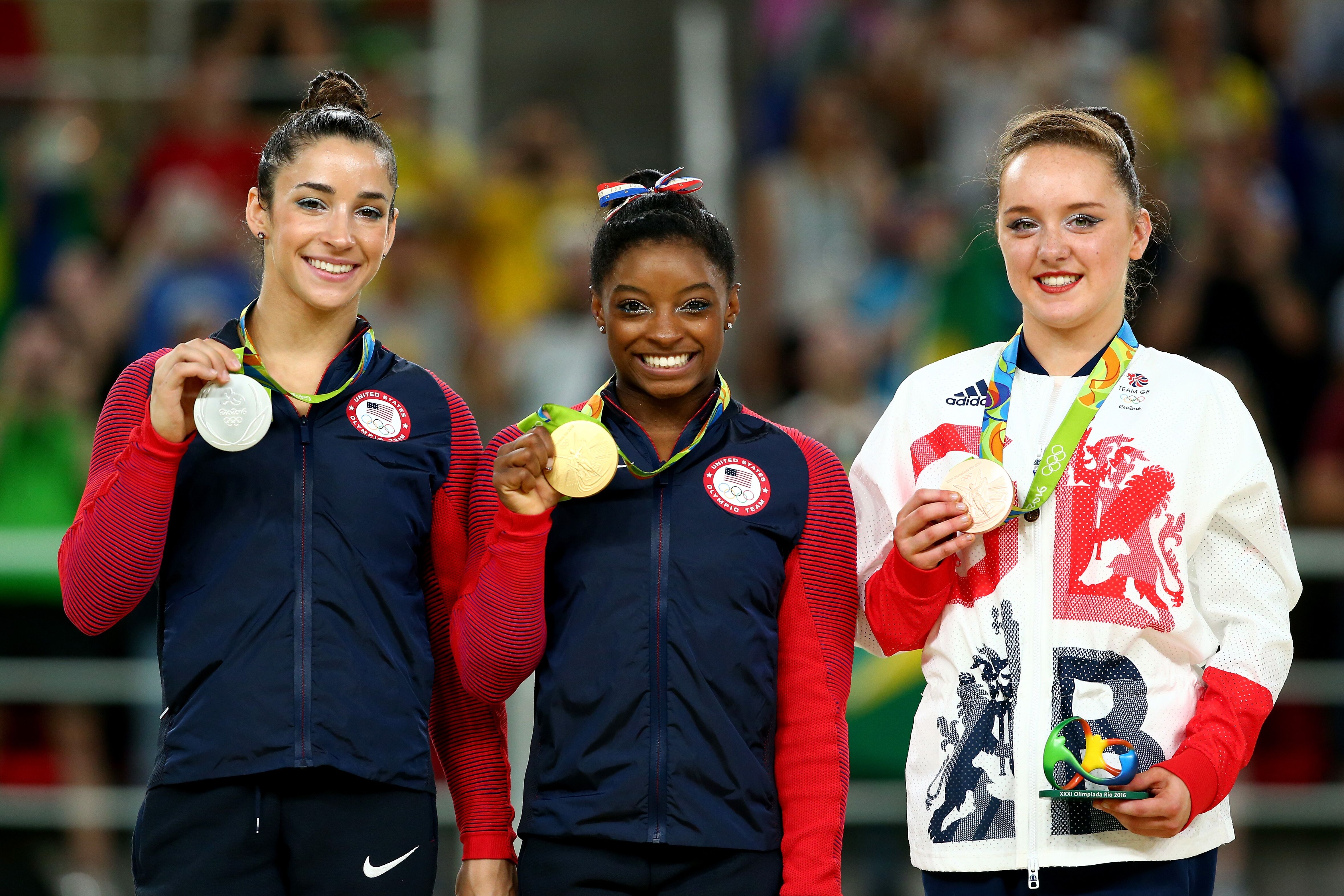 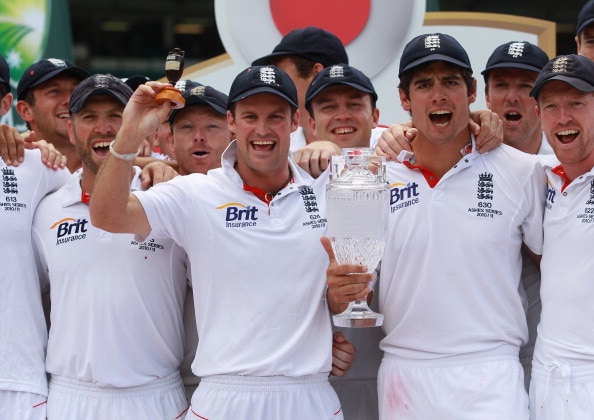 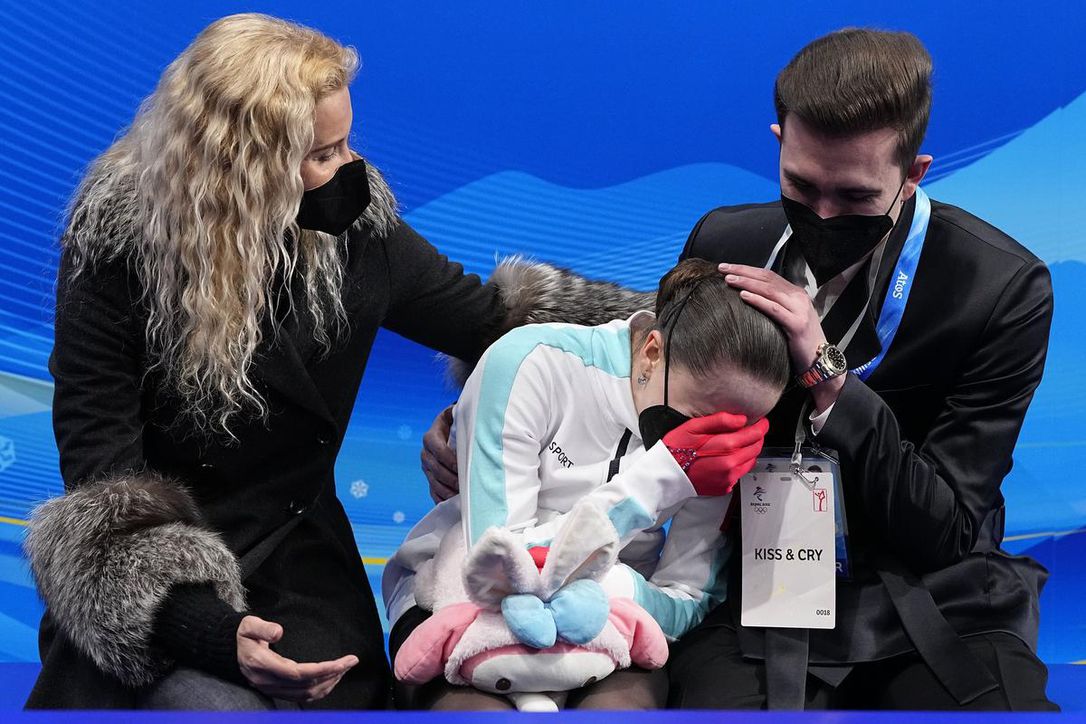 CULTURE
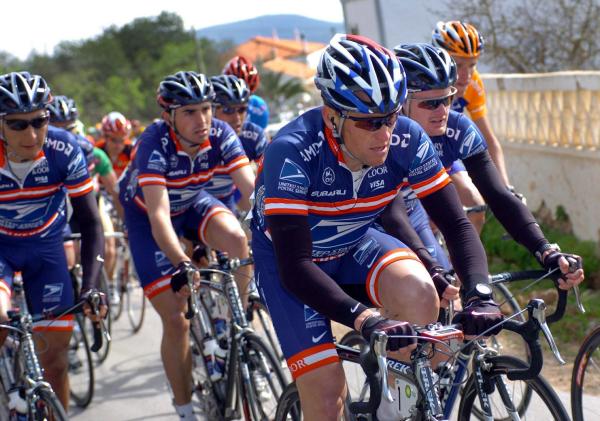 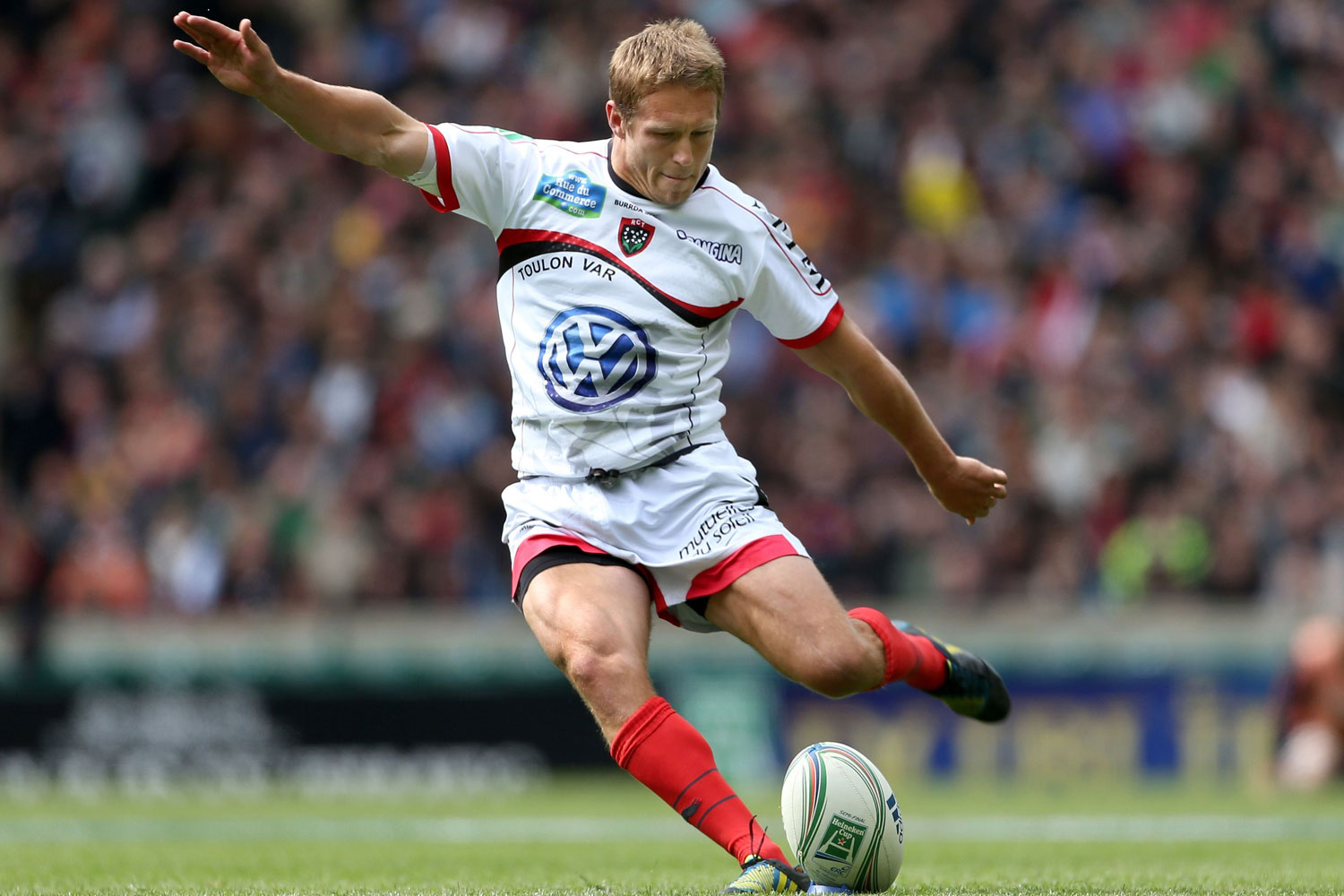 [Speaker Notes: PROACTIVE]
When success is defined
in narrow, short-term, transient, temporary terms (a moment crossing the line, a league table position) 

through inhuman terms (medals, rankings, grades, certificates)

imposed & set by others…

Then what follows is a success that is at best fleeting and rarely any lasting value…
[Speaker Notes: PROACTIVE]
The Real Life of Leaders, Teams & Organisations
Mindset
Roles
Behaviours
Responsibilities
CULTURE
Relationships
Results
Where leadership, resilience, performance & wellbeing all develop…
Reimagining Success through The 3 Cs…
THE LONG WIN
Clarity
Mindset
Constant  Learning
Behaviours
CULTURE
Connection
Relationships
©Cath Bishop
CLARITY
Clarity
What gets you out of bed in the morning?
What’s your purpose?  (Why?)
What does success look like on a daily basis?  (How?)
What experience do you want (others) to have?  (Stories…)
©Cath Bishop
Growth Mindset
Reflection
‘Mastery’ mindset
Reframing
Constant Learning
Feedback
Review
Marginal Gains Thinking
Challenge assumptions & bias
The ‘Progress Principle’
Stories
Co-operative Learning, Co-creation, Design Thinking
Resilience…
“Resilience is not simply a person’s ability to ‘bounce back’, but their capacity to adapt in the face of challenging circumstances” (MIND)

“The capacity to remain flexible in our thoughts, feelings, and behaviours when faced by a life disruption, or extended periods of pressure, so that we emerge from difficulty stronger, wiser, and more able.”  (Carole Pemberton)
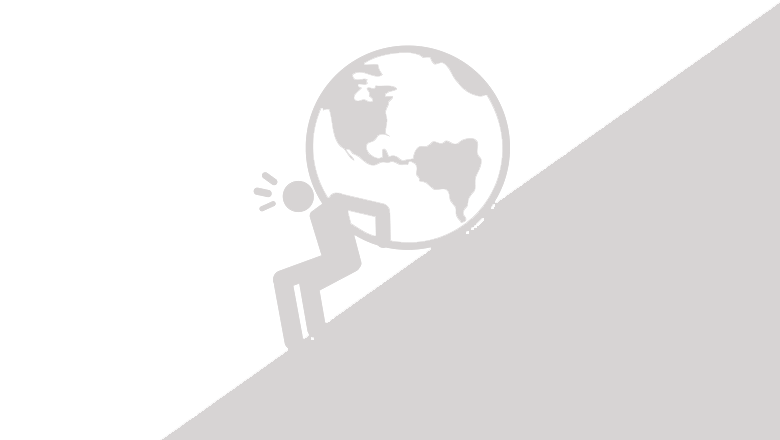 [Speaker Notes: Flexible, supportive, collaborative]
HOW TO BE EFFECTIVE UNDER EXTREME PRESSURE
UK Government study:
Within a proactively supportive environment…
Flexibility and adaptability
Self-awareness under pressure
3.  Authentic, collaborative relationships
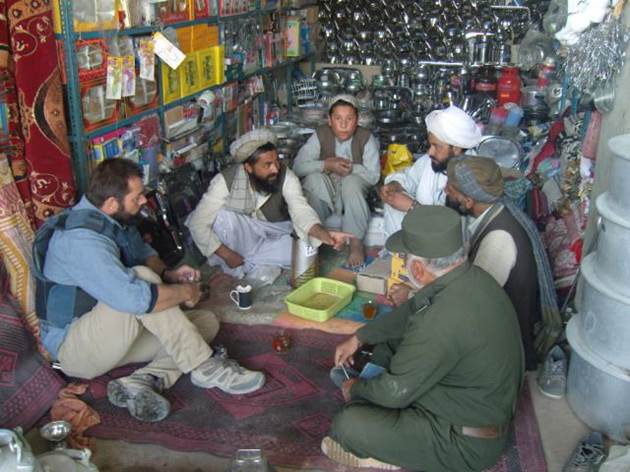 Connections
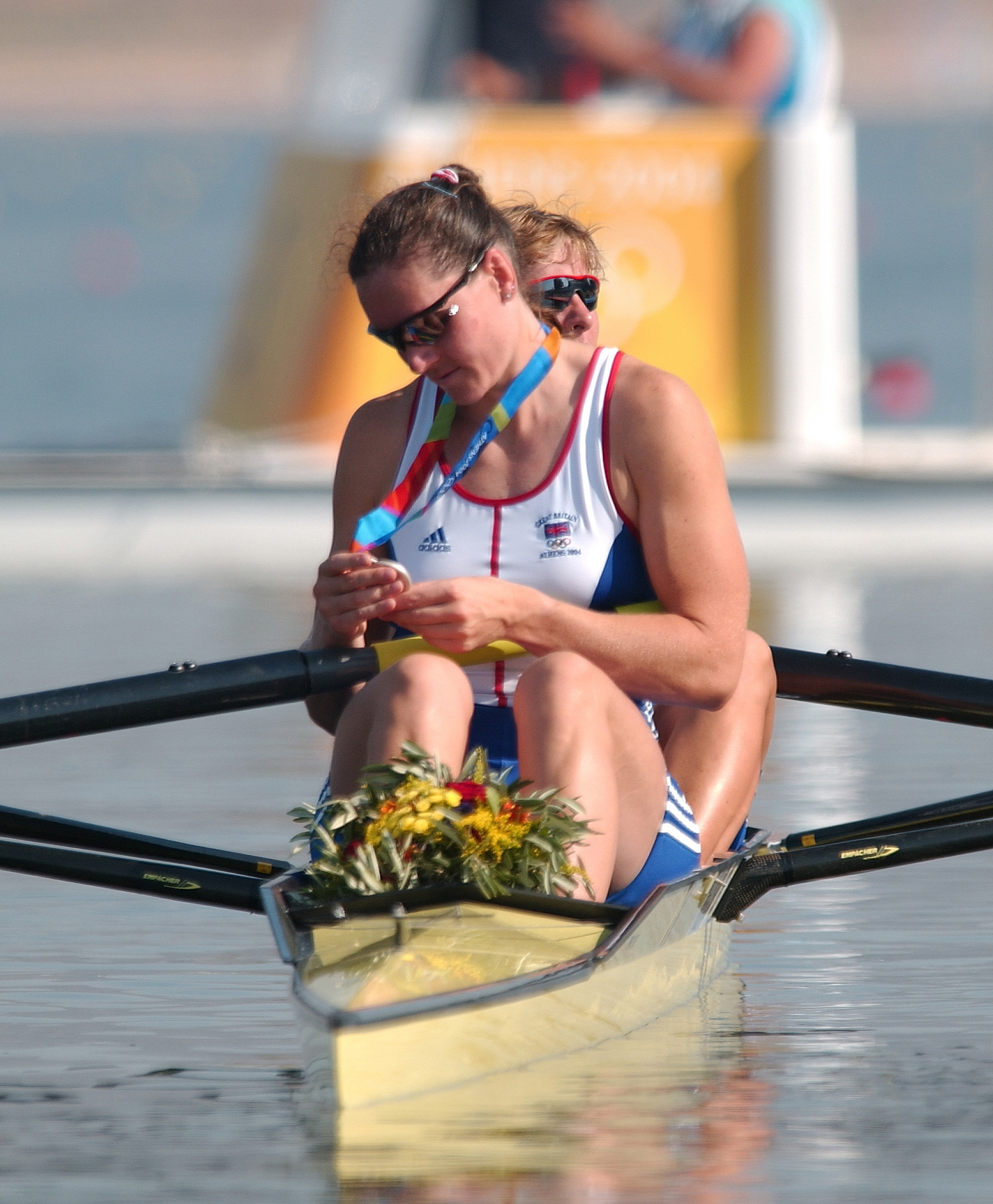 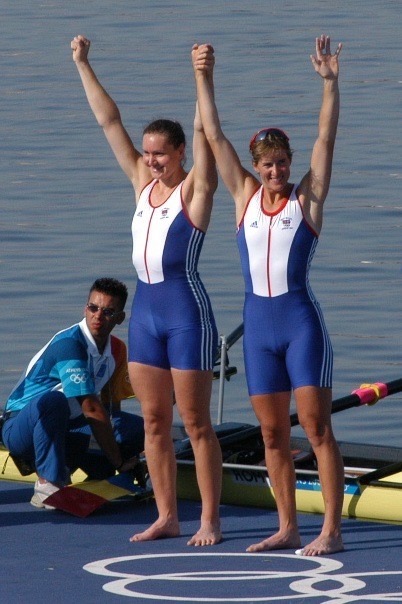 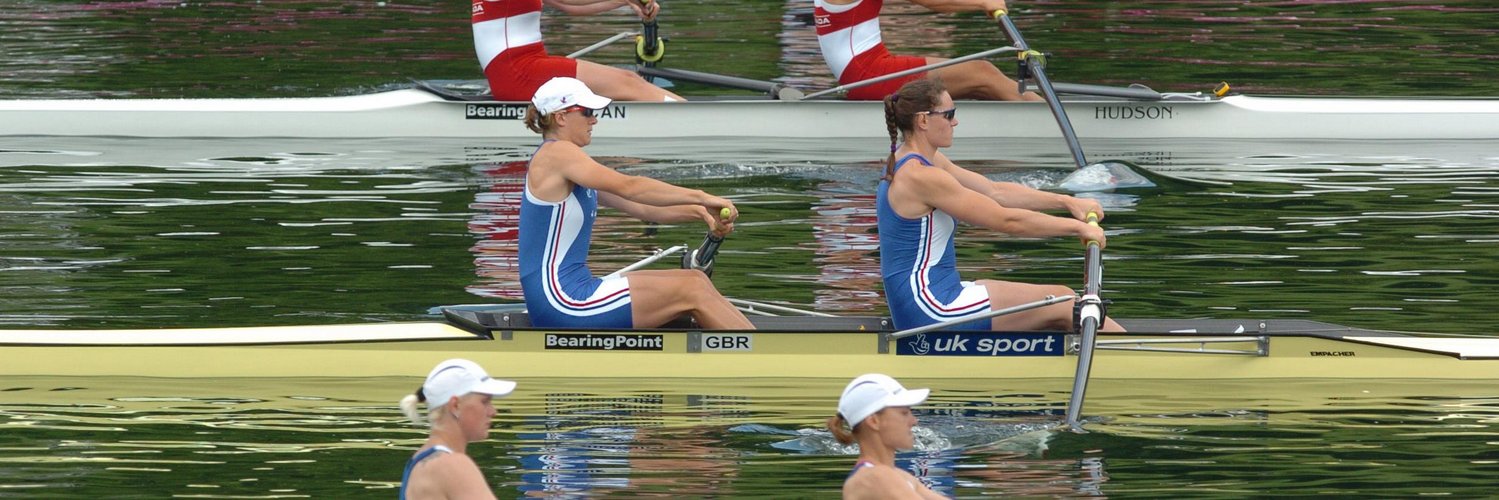 Alex Danson (hockey Olympic Champion, 2016): “It’s not the winning, it’s how you win, the people you win with, the group of people you are connected to… I think that human connection is the ultimate marker of success.”
THE LONG WIN
Storytelling

What are the stories that you and your students tell about the experience of HE looking back? 
 
What are the stories that you would like (others) to tell about their experience of HE?
Clarity
Mindset
Constant  Learning
Behaviours
CULTURE
Connection
Relationships
©Cath Bishop
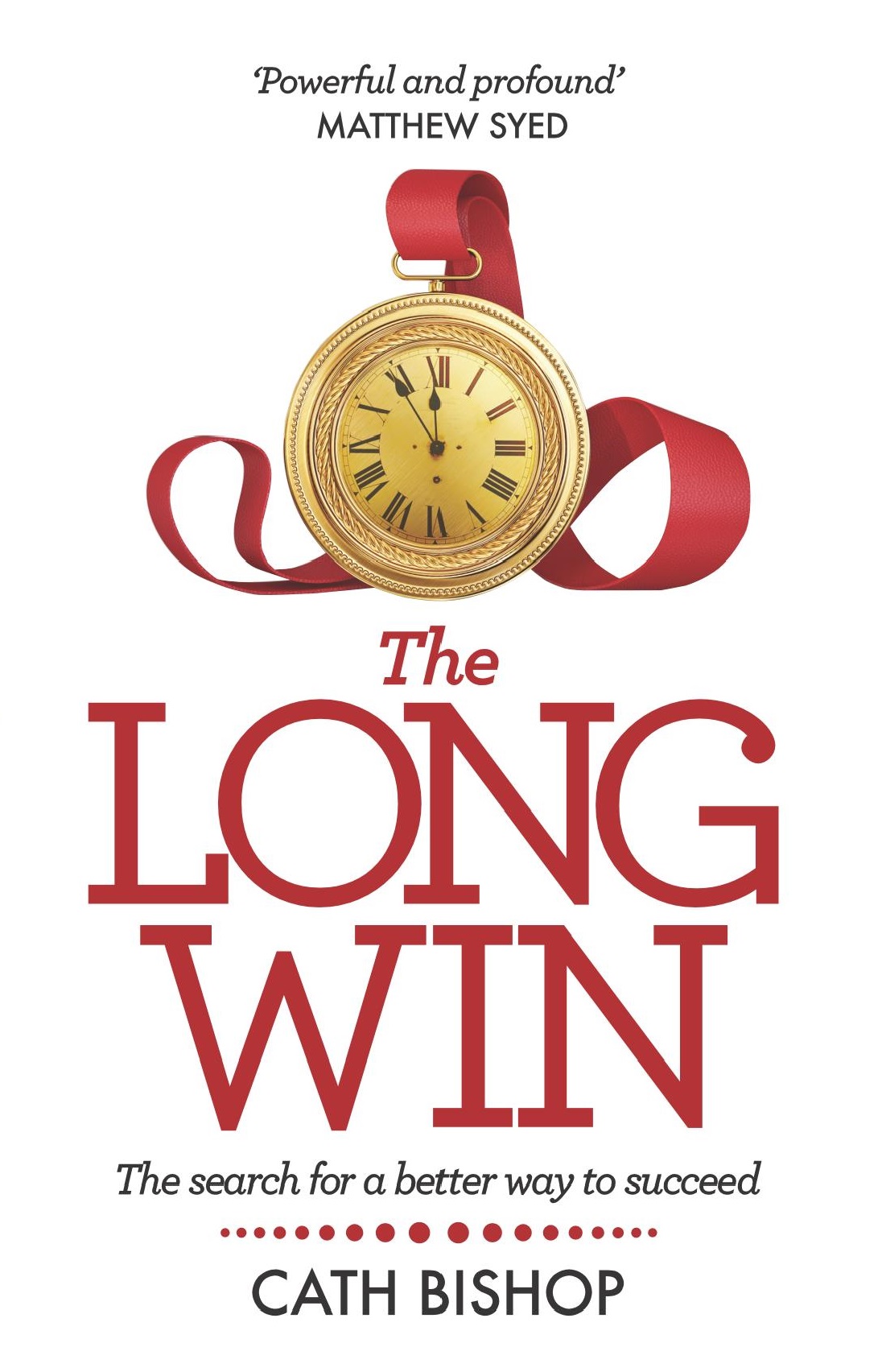 Clarity
Constant  Learning
Connection
What’s possible, together? 
www.cathbishop.com @thecathbishop
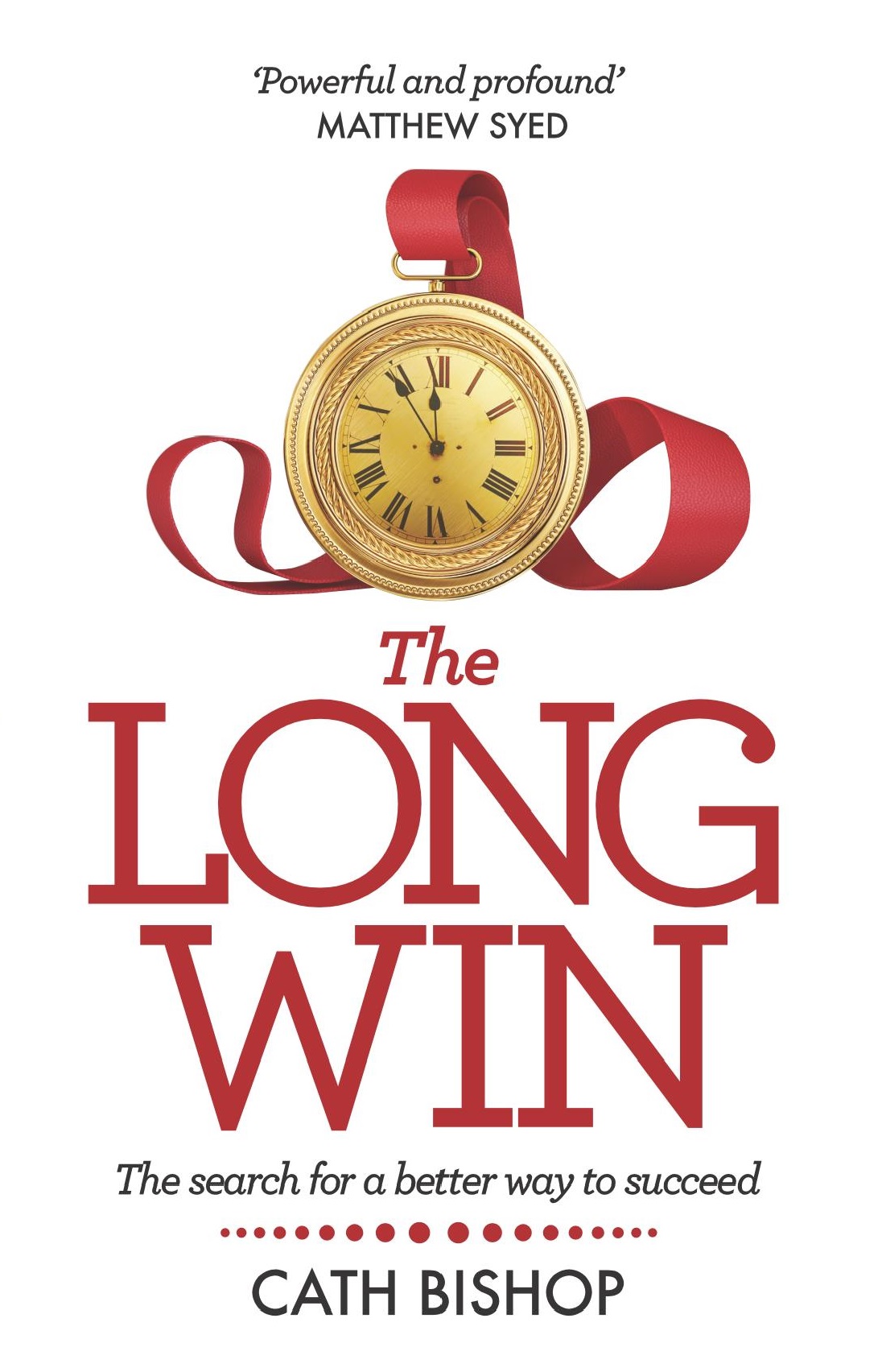 Clarity
Constant  Learning
Connection
What does the Long Win look like for you & your colleagues & students?
THANK YOU
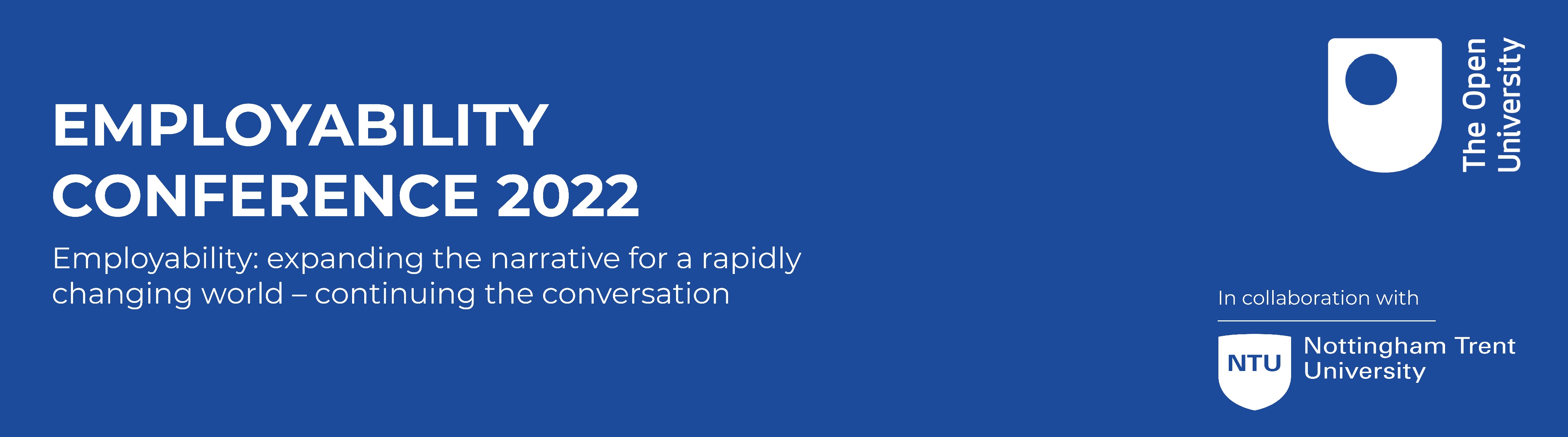